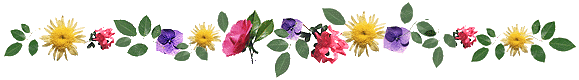 CHƯƠNG TRÌNH DẠY TRỰC TUYẾN
MÔN TOÁN  LỚP 1

GIÁO VIÊN : ĐOÀN THỊ LÝ
NHIỆT LIỆT CHÀO MỪNG CÁC THÀNH VIÊN
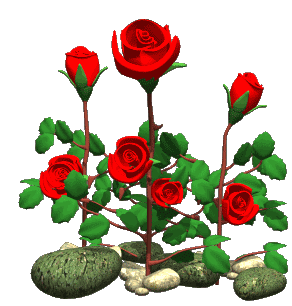 LỚP 1B
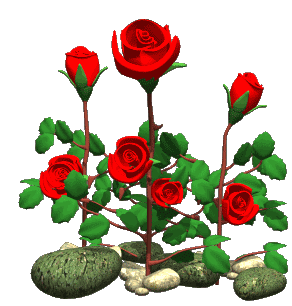 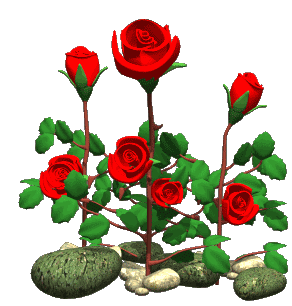 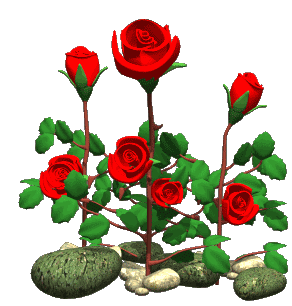 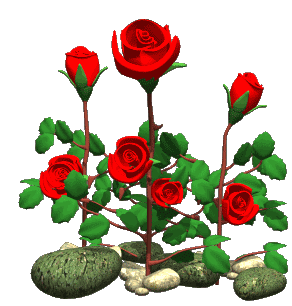 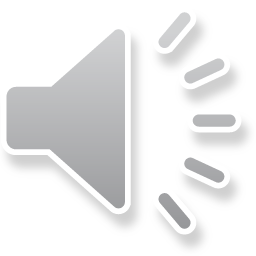 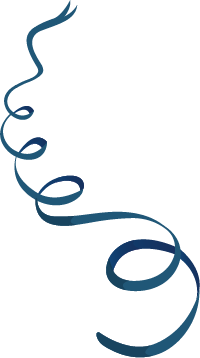 MÔN TOÁN
BÀI 32: PHÉP TRỪ SỐ CÓ HAI CHỮ SỐ
CHO SỐ CÓ HAI CHỮ SỐ
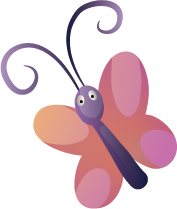 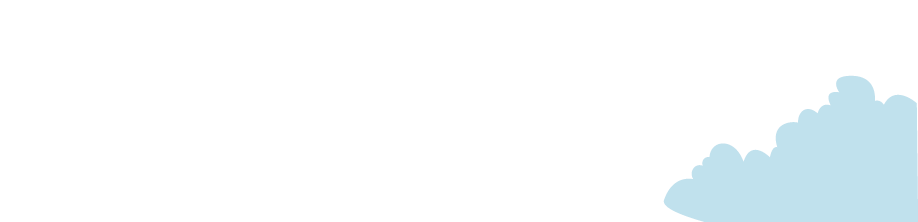 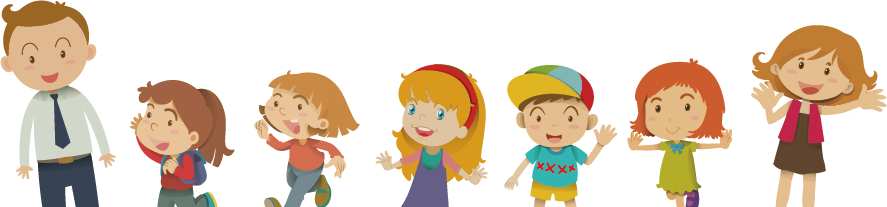 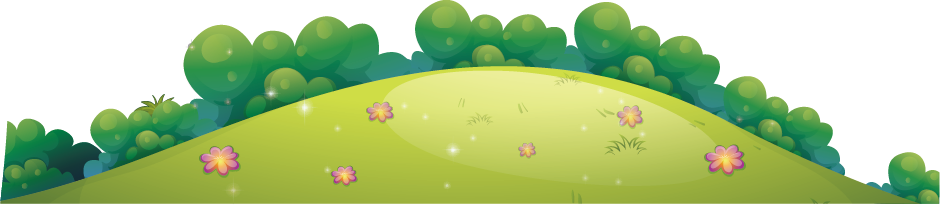 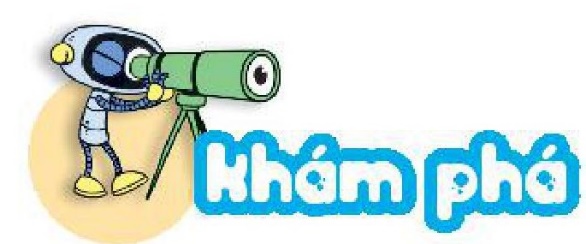 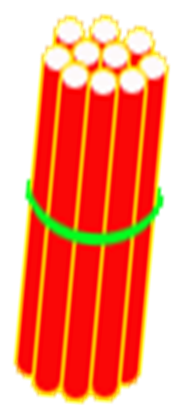 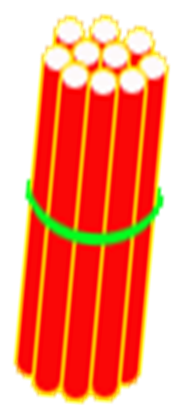 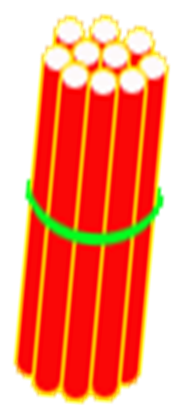 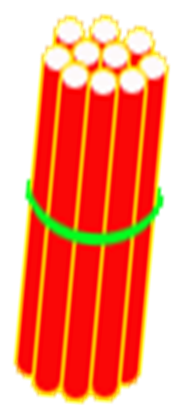 76
7
6
6 trừ 2 bằng 4,           viết 4
-
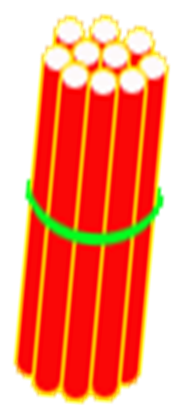 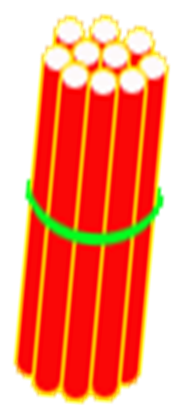 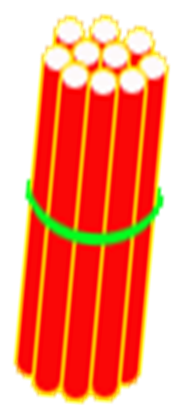 -
32
3
2
7 trừ 3 bằng 4,           viết 4
4
4
4
4
76 – 32 = ?
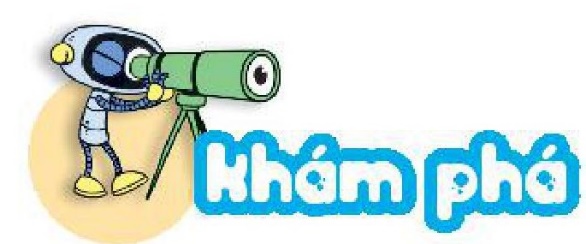 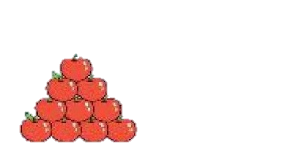 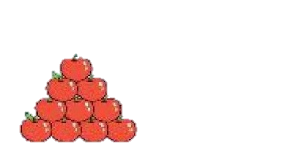 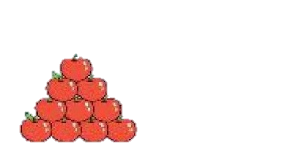 76
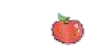 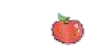 6 trừ 2 bằng 4,           viết 4
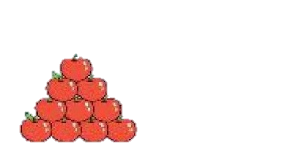 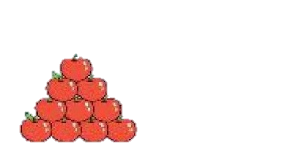 2
5
-
-
32
0
2
7 trừ 3 bằng 4,           viết 4
4
4
3
2
52 – 20 = ?
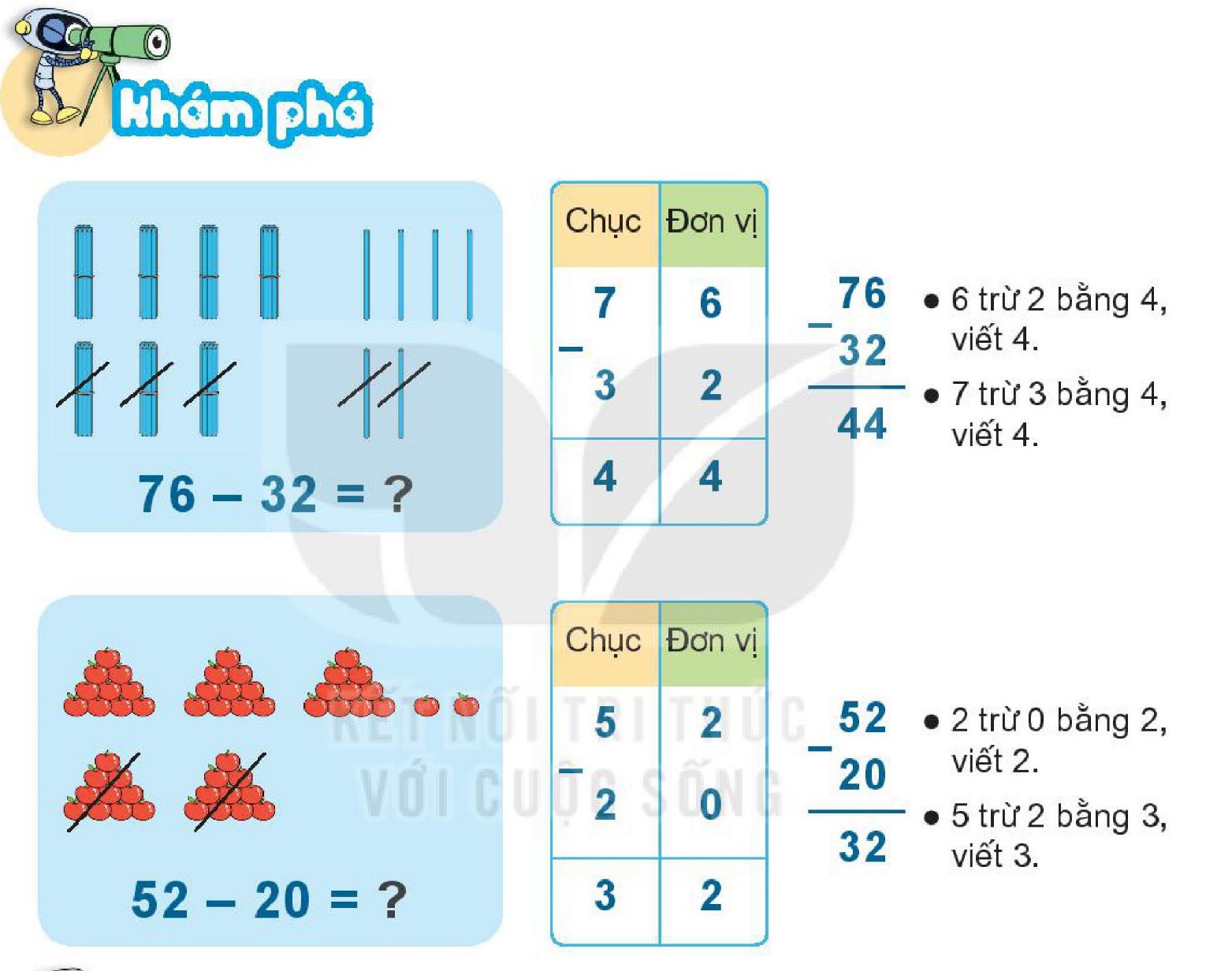 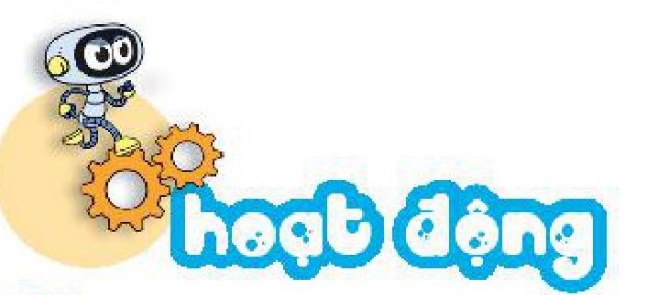 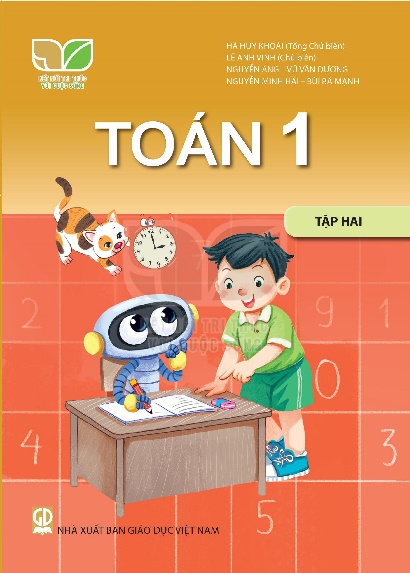 57
68
72
95
60
-
-
-
-
-
34
41
52
71
30
Tính
1
2
7
0
2
3
2
3
2
0
4
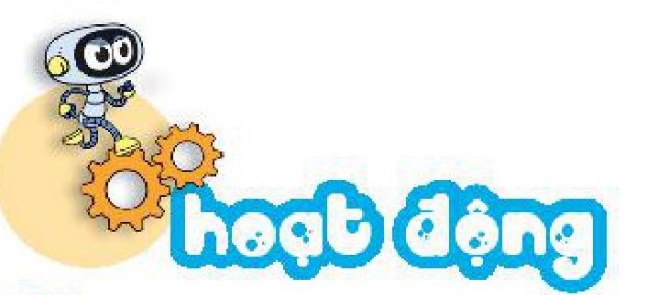 Đặt tính rồi tính
2
68 -15
88 - 33
67 - 50
79 - 59
67
68
79
68
-
-
-
-
50
15
59
15
7
1
0
2
3
5
5
3
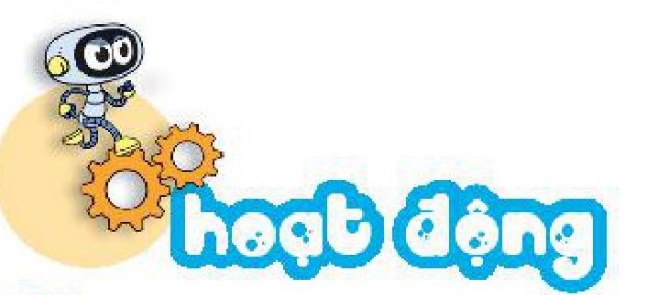 Quả dưa nào ghi phép tính có kết quả lớn nhất?
3
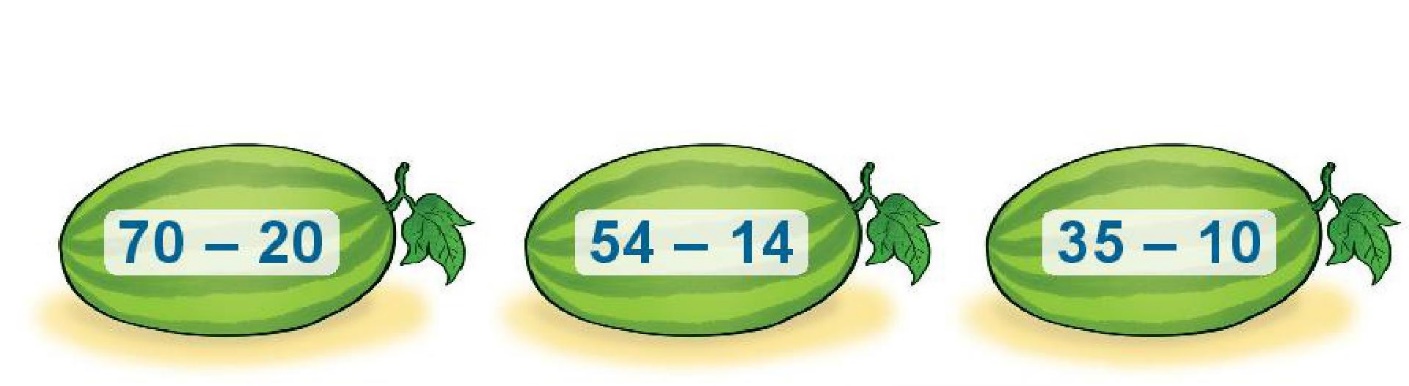 40
25
50
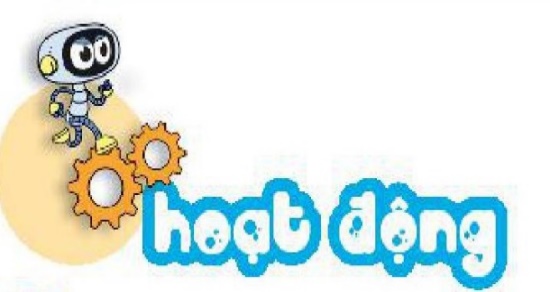 4
Trong vườn cây ăn quả có tất cả 75 cây nhãn và cây vải, trong đó có 25 cây nhãn. Hỏi trong vườn có bao nhiêu cây vải?
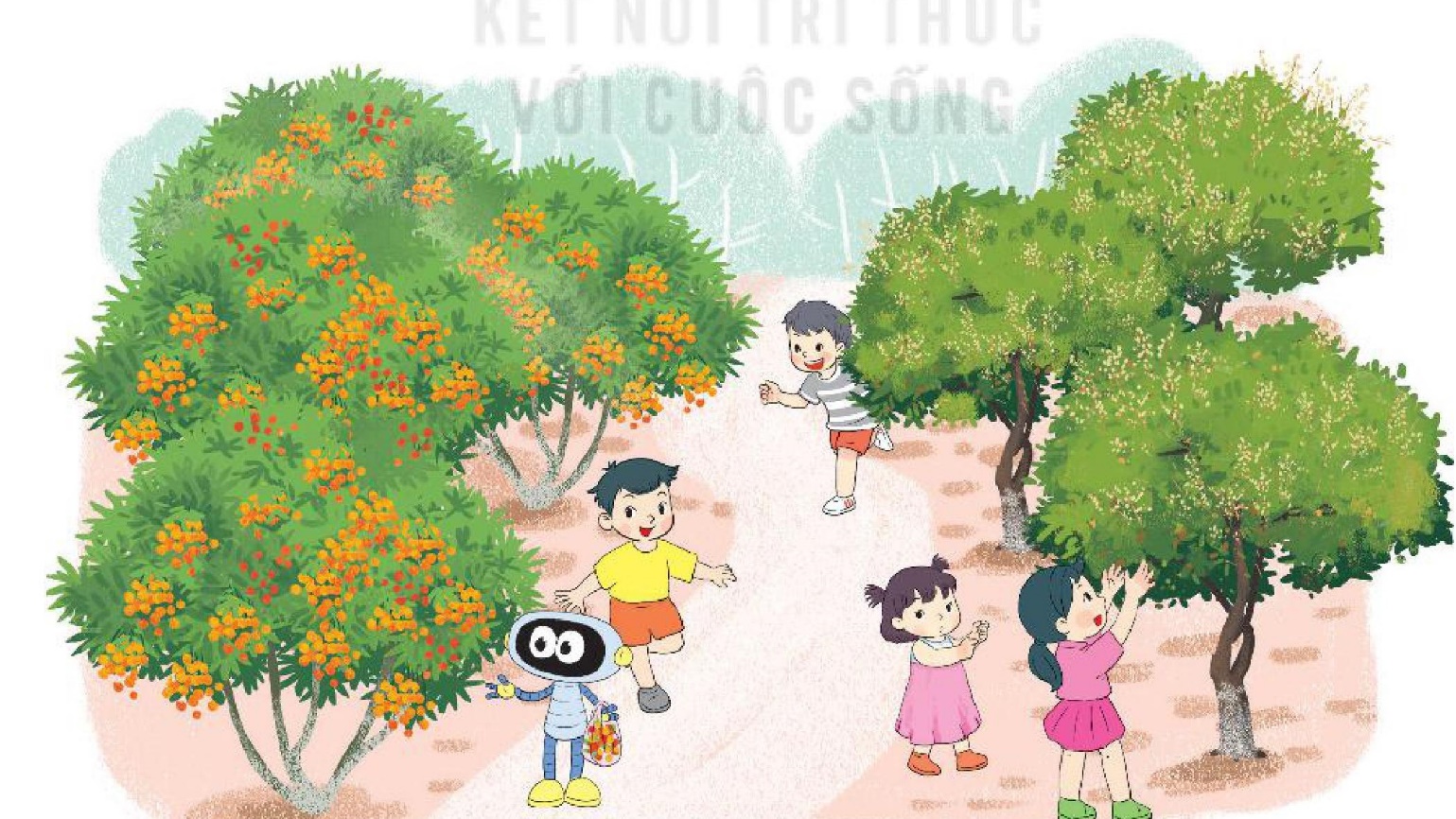 ?
?
?
=
?
Trong vườn có 50 cây vải.
Cảm ơn các bậc phụ huynh đã cùng tham dự!
Chúc các con học tốt!